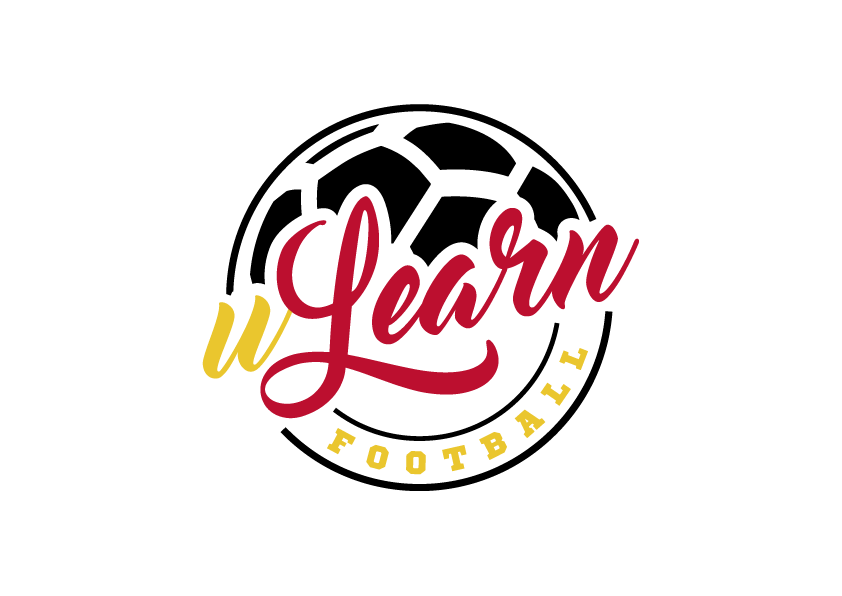 ACCIONES 
BALÓN 
PARADO
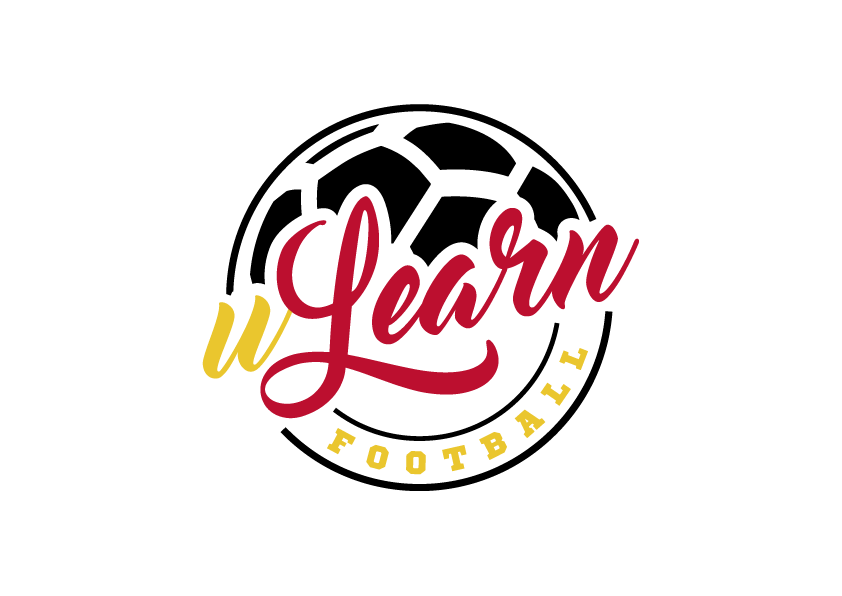 CORNERS 
OFENSIVOS
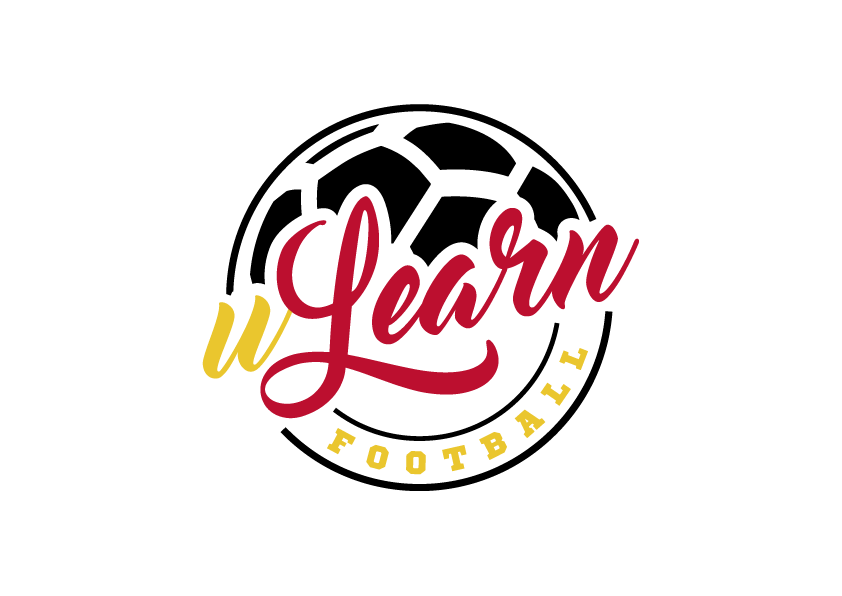 P
Marca:
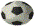 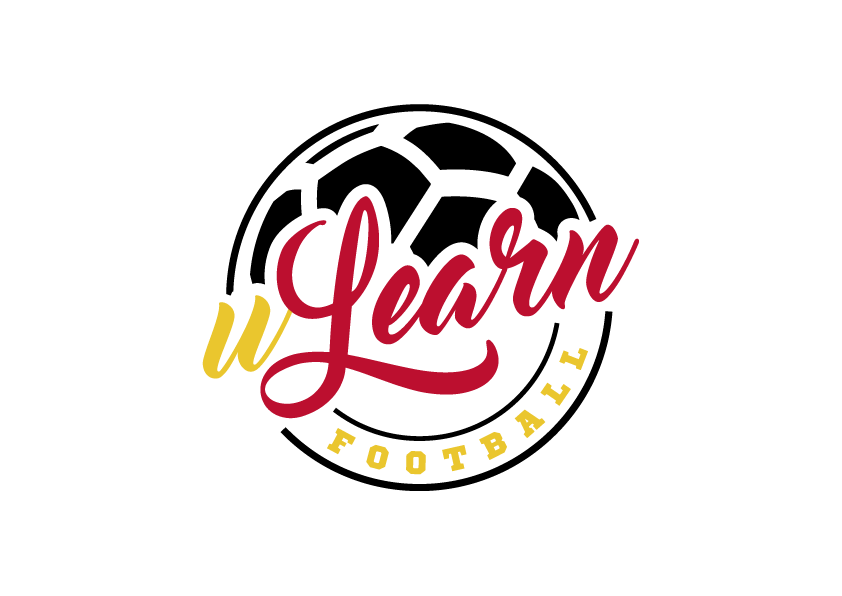 CORNERS 
DEFENSIVOS
P
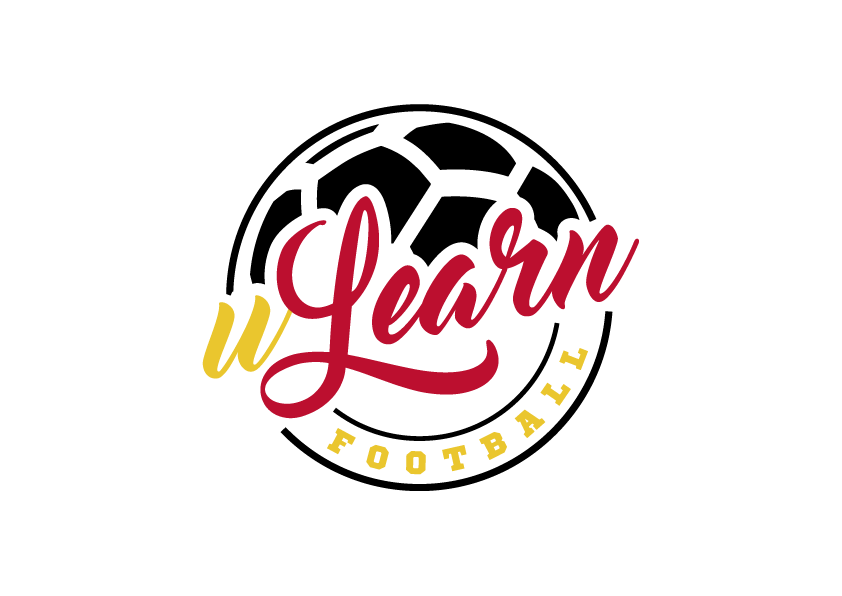 Córner defensivo
DE
RE
Z
i
i
i
Z
i
I
RE
z
I
DE
z
I
I
i
I
I
I
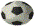 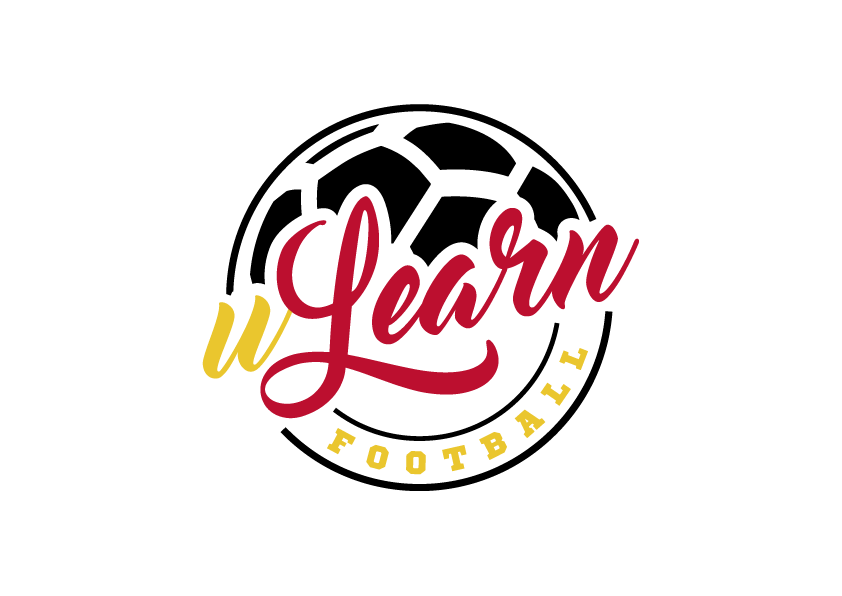 FALTAS 
OFENSIVAS
P
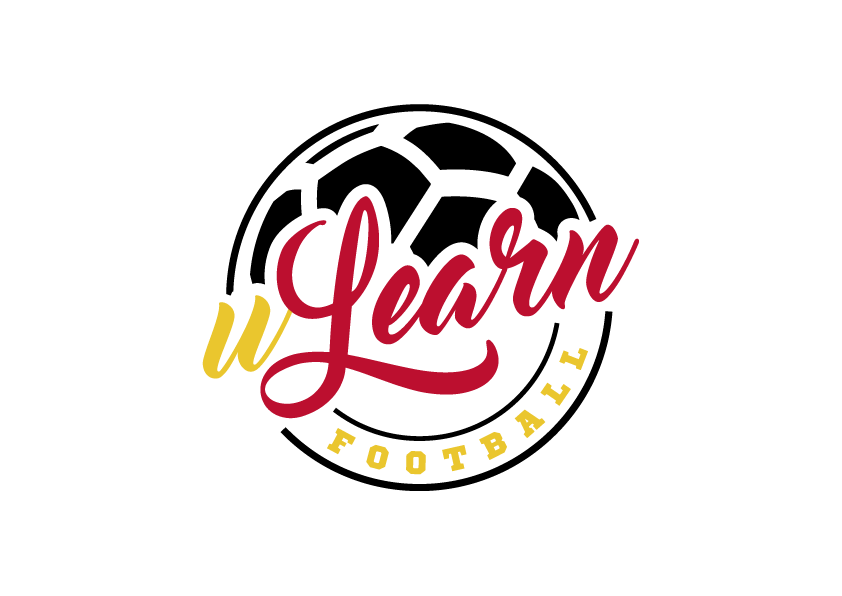 FALTA
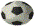 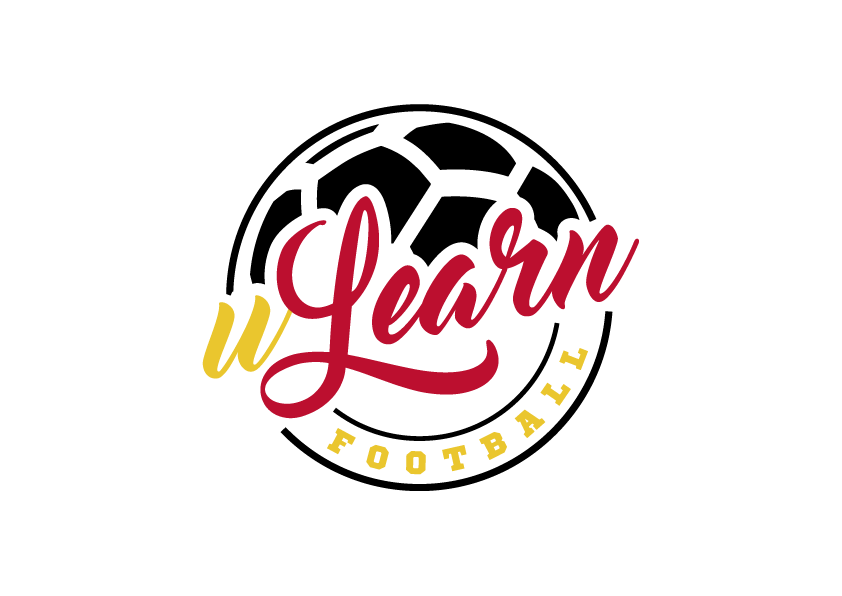 FALTAS 
DEFENSIVAS
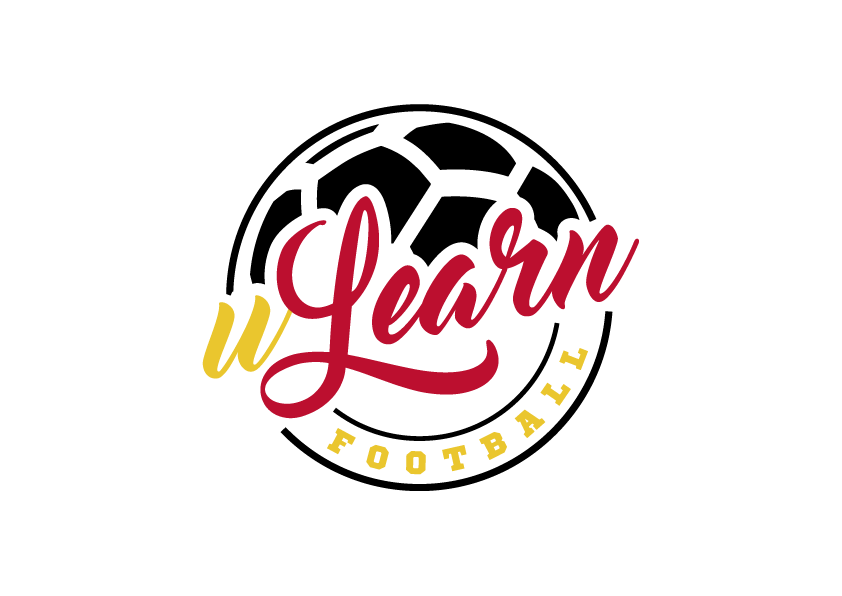 P
FALTA DEFENSIVA
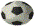 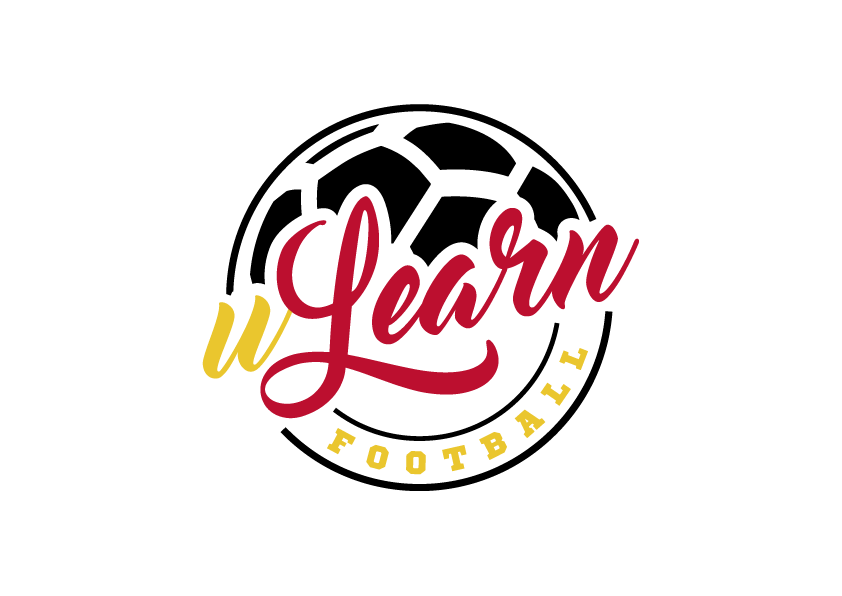 Falta ofensiva DIRECTA
Falta ofensiva jugada
Penaltis
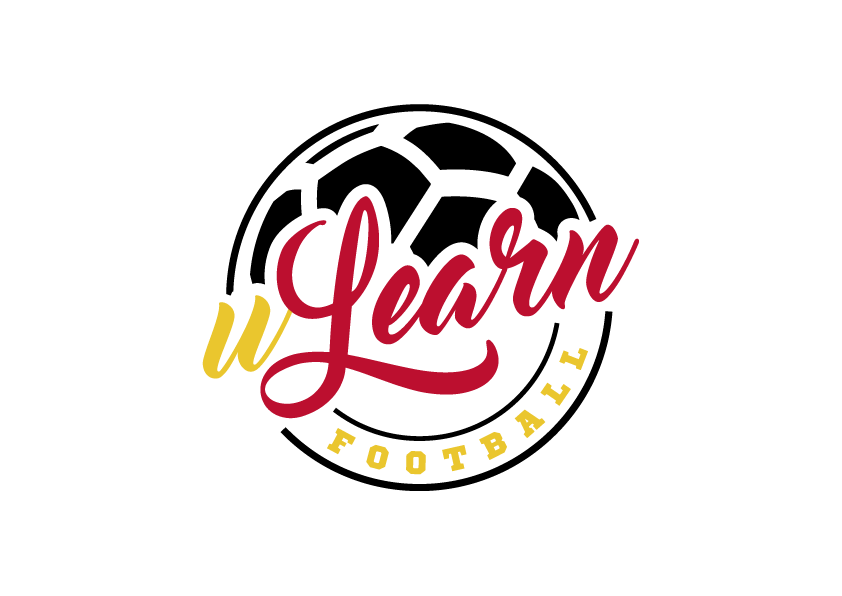 MARCAJES
7
6
4
6
Corner defensivo
Falta defensiva
barrera
barrera